2019 Update of EULAR recommendations for vaccination in adult patients with autoimmune inflammatory rheumatic diseases (AIIRD)
Target population
Rheumatologists

General practitioners 

Health professionals
2
01/07/2019
PICO’s
What is the incidence or prevalence of vaccine-preventable infections in adult patients with AIIRD?
Population : 	Patients with AIIRD
Intervention: 	-
Comparison: 	Healthy controls (or: no controls)
Outcome: 	Incidence and/or prevalence of vaccine-preventable infections 


What is the efficacy, the immunogenicity and the safety of available vaccines in adult AIIRD patients?
Population:               Patients with AIIRD
Intervention: 	Immunization/vaccination with vaccines suitable for adults 
Comparison: 	Healthy controls / non-vaccinated AIIRD patients/ (or:-)
Outcome: 	 Efficacy (prevention of vaccine-preventable disease), immunogenicity (laboratory   markers for  vaccine efficacy, e.g. seroprotection/seroconversion) and safety (effect on the underlying autoimmune disease or adverse effects from vaccination)
PICO’s
Are vaccines efficacious and immunogenic in adult AIIRD patients, treated with immunosuppressive agents and disease-modifying antirheumatic drugs (DMARDs)?
Population : 	Patients with AIIRD using immunomodulating agents
Intervention: 	 Immunization/vaccination with vaccines suitable for adults -
Comparison: 	Healthy controls, AIIRD patients not using analyzed agents (or: no controls)
Outcome: 	 Efficacy (prevention of vaccine-preventable disease), immunogenicity (laboratory markers for vaccine efficacy, e.g. seroprotection/seroconversion) 

4. What is the efficacy, the immunogenicity and the safety of available vaccines in adult AIIRD patients?
Population:               Patients with AIIRD
Intervention: 	Immunization/vaccination of household contacts of AIIRD patients with vaccines suitable for children and adults
Comparison: 	Patients with AIIRD with non-vaccinated household members 
           Outcome: 	 Incidence of VPI in AIIRD patients and safety of household vaccine for AIIRD patients
4
01/07/2019
Methods/methodological approach
Methods:  According to the EULAR Standardized Operating Procedures*
Consensual approach
Systematic literature research
Consensual approach
FINAL Recommendations
* van der Heijde et al Ann Rheum Dis 2016,75:3-15
5
01/07/2019
Flow chart – PICO 1 :Incidence and prevalence of vaccine preventable diseases in adult AIIRD patients
6
01/07/2019
PICO 2 and 3 : efficacy, immunogenicity and safety of vaccines in AIIRDS , including the effect of DMARDs
7
01/07/2019
PICO 4 : What is the effect of vaccinating household contacts of AIIRD patients on the occurrence of VPI in both patients and household members (including newborns)?
No relevant articles were retrieved in the search on the effect of vaccinating household members of AIIRD patients
8
01/07/2019
Overarching principles
The vaccination status and indications for further vaccination in patients with AIIRD should be assessed yearly by the rheumatology team.
Emphasis on “annual assessment” 
Responsibility of the rheumatology team to program a vaccination plan 

The individualized vaccination program should be explained to the patient by the rheumatology team, providing a basis for shared decision making, and be jointly implemented by the primary care physician, the rheumatology team and the patient.
Sharing decision with the patients may overcome barriers to immunization 
Evidence-based information enables patients to make an informed decision 

Vaccination in patients with AIIRD should preferably be administered during quiescent disease. 
Expert opinion
Most vaccination studies conducted in the AIIRD population included patients with quiescent disease
01/07/2019
Overarching principles
4.  Vaccines should preferably be administered prior to planned immunosuppression, in particular B cell depleting therapy.
Rituximab definitively impairs humoral response 
DMARDs have a variable impact on the humoral response 

5.  Non-live vaccines can be administered to patients with AIIRD also while treated with systemic glucocorticoids and DMARDs.
Accumulating data over the recent years has supported the administration of influenza, pneumococcal, tetanus toxoid, hepatitis B virus (HBV), hepatitis A virus (HAV), and human papilloma virus (HPV) vaccines to patients with AIIRD under immunosuppressive therapy
Generally adequate humoral response 


6.  Live-attenuated vaccines may be considered with caution in patients with AIIRD
In general, live attenuated vaccines should be avoided in patients under immunosuppressive therapy 
MMR and herpes zoster may be an exception
10
01/07/2019
Individual Recommendations
Influenza vaccination should be strongly considered for the majority of patients with AIIRD.
- The main change from the previous recommendation is in the word “majority” : AIIRD patients treated with immunosuppressive drugs should be vaccinated 
- Young patients with ankylosing spondylitis, not treated with biologics, are not considered at an increased risk for influenza 

Pneumococcal vaccination should be strongly considered for the majority of patients with AIIRD.
- The main change from the previous recommendation is in the word “majority” : AIIRD patients treated with immunosuppressive drugs should be vaccinated 
- Health providers should be aware of the different pneumococcal vaccines and of the recommendations of the CDC and ESCMID to combine conjugated vaccine (PCV13) with polysaccharide vaccine (PPSV23) 

Patients with AIIRD should receive tetanus toxoid vaccination in accordance with recommendations for the general population. Passive immunization should be considered for patients treated with B cell depleting therapy.
- Same recommendation as in the 2011 version
11
01/07/2019
Individual Recommendations
4. Hepatitis A and hepatitis B vaccines should be administered to AIIRD patients at risk. In specific situations, booster or passive immunization is indicated. 
	1. Expansion of the original recommendation for a booster or passive immunization                            based on a reduced humoral response to HAV vaccine 
                     2. Patients at risk:  medical personnel, household contacts or sexual partners of known persons with chronic HBV infection, intravenous drug users, men who have sex with men
  5.  Herpes zoster vaccination may be considered in high-risk patients with AIIRD 
	1. Same as in the previous recommendation 
                        2. Increased evidence on the safety of the vaccine in AIIRD 
 6. Vaccination against yellow fever should be generally avoided in patients with AIIRD
	1. Newly formulated recommendation 
                       2.The safety profile of primary versus booster vaccination is discussed
12
01/07/2019
Individual Recommendations
7. Patients with AIIRD, in particular patients with SLE, should receive vaccinations against HPV in accordance with recommendations for the general population. 
	- Main modification : instead of considering the HPV vaccine for “selected” patients with AIIRD, the wording was changed to “patients with AIIRD, in particular patients with SLE”, and the reference to the general population guidance was added
                       - Based on the evidence of an increased high risk to contract genital HPV infection
8. Immunocompetent household members of patients with AIIRD should be encouraged to receive vaccines according to national guidelines with the exception of the oral polio vaccine.
                     - New recommendation 
                     - Based on expert opinion following guidelines of international societies of infectious diseases 
9. Live-attenuated vaccines should be avoided during the first 6 months of life in newborns of mothers treated with biologics during the second half of pregnancy.
                      - Expert opinion based on the pharmacokinetics of biologics during pregnancy
13
01/07/2019
Summary Table Oxford Level of Evidence
14
01/07/2019
Summary Table Oxford Level of Evidence
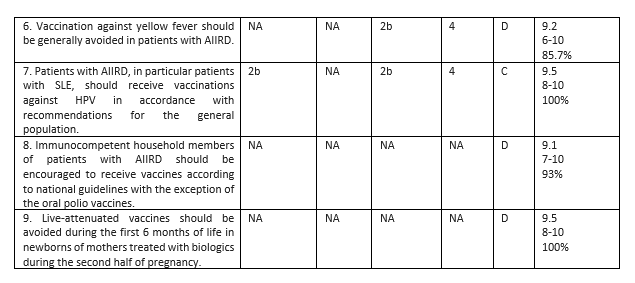 15
01/07/2019
Summary of Recommendations in lay format
1 star (*) means it is a weak recommendation with limited scientific evidence; 2 stars (**) means it is a weak recommendation with some scientific evidence; 3 stars (***) means it is a strong recommendation with quite a lot of scientific evidence; 4 stars (****) means it is a strong recommendation supported with a lot of scientific evidence. Recommendations with just 1 or 2 stars are based mainly on expert opinion and not backed up by appropriate clinical studies, but may be as important as those with 3 and 4 stars.
16
01/07/2019
Summary of Recommendations in lay format
1 star (*) means it is a weak recommendation with limited scientific evidence; 2 stars (**) means it is a weak recommendation with some scientific evidence; 3 stars (***) means it is a strong recommendation with quite a lot of scientific evidence; 4 stars (****) means it is a strong recommendation supported with a lot of scientific evidence. Recommendations with just 1 or 2 stars are based mainly on expert opinion and not backed up by appropriate clinical studies, but may be as important as those with 3 and 4 stars.
17
01/07/2019
Acknowledgements
Fellows : Victoria Furer, Christien Rondaan , Marloes Heijstek

Steering committee : Ulf Muller-Ladner, Sander van Assen, Marc Bijl, Jaap van Laar , Ori Elkayam 
                                          Victoria Furer, Christien Rondaan , Marloes Heijstek

Members of the task force : C Rondaan, V Furer, M W Heijstek, N Agmon-Levin, M Bijl, F Breedveld, R D'Amelio, M Dougados, M C Kapetanovic, J M van Laar, A Ladefoged de Thurah, R Landewe, A Molto, U Muller-Ladner, K Schreiber, L Smoler, J Walker, K Warnatz, N M Wulffraat, S van Assen, O Elkayam
18
01/07/2019